Распространение наркотиков, как азартная игра: ты надеешься на крупный выигрыш, 
а проигрываешь свою жизнь!
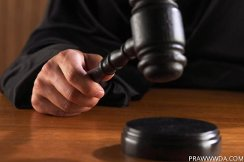 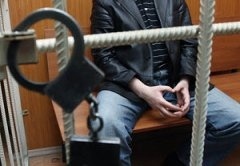 УГОЛОВНАЯ ОТВЕТСТВЕННОСТЬ 
ЗА РАСПРОСТРАНЕНИЕ НАРКОТИКОВ 
ОТ 4 ДО 20 ЛЕТ!
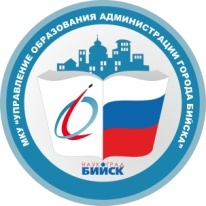 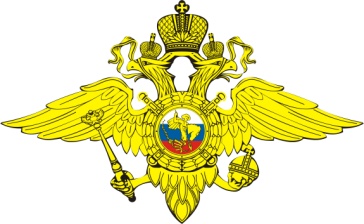